2022年
年终工作总结/述职汇报
YEAR-END WORK SUMMARY/REPORTING
汇报人：OfficePLUS
时间：2021.12.31
目录
CONTENTS
01
02
年度工作回顾
工作亮点总结
SUMMARY WORK HIGHLIGHTS
ANNUAL WORK REVIEW
03
04
工作不足总结
明年工作计划
INFFICIENT WORK SUMMARY
WORK PLAN FOR NEXT YEAR
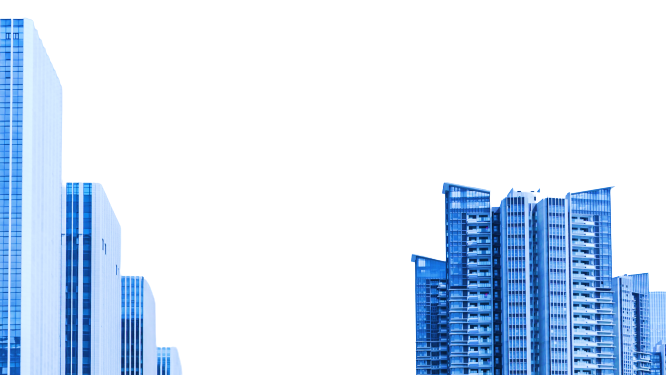 Part  01
年度工作回顾
ANNUAL WORK REVIEW
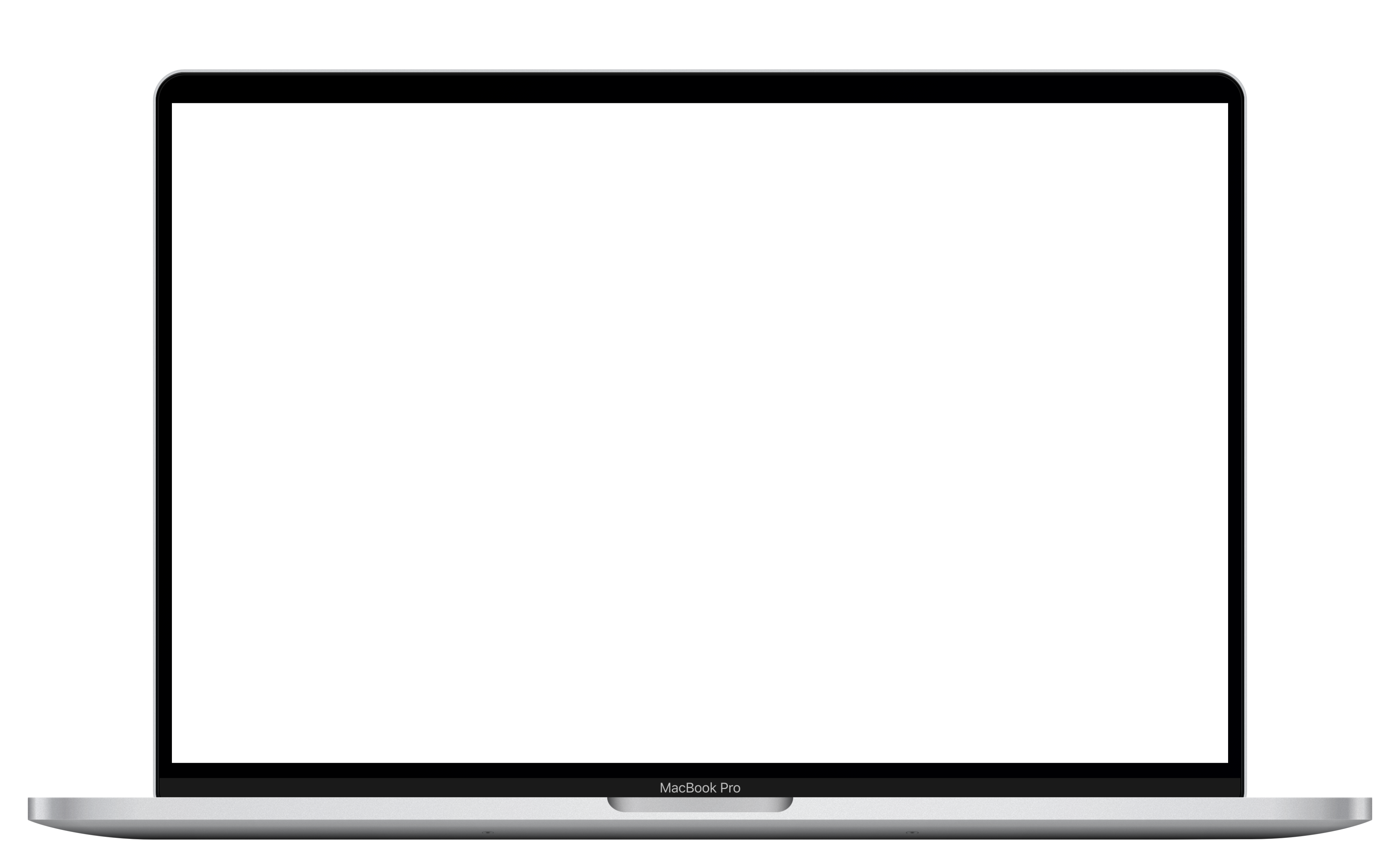 工作概述
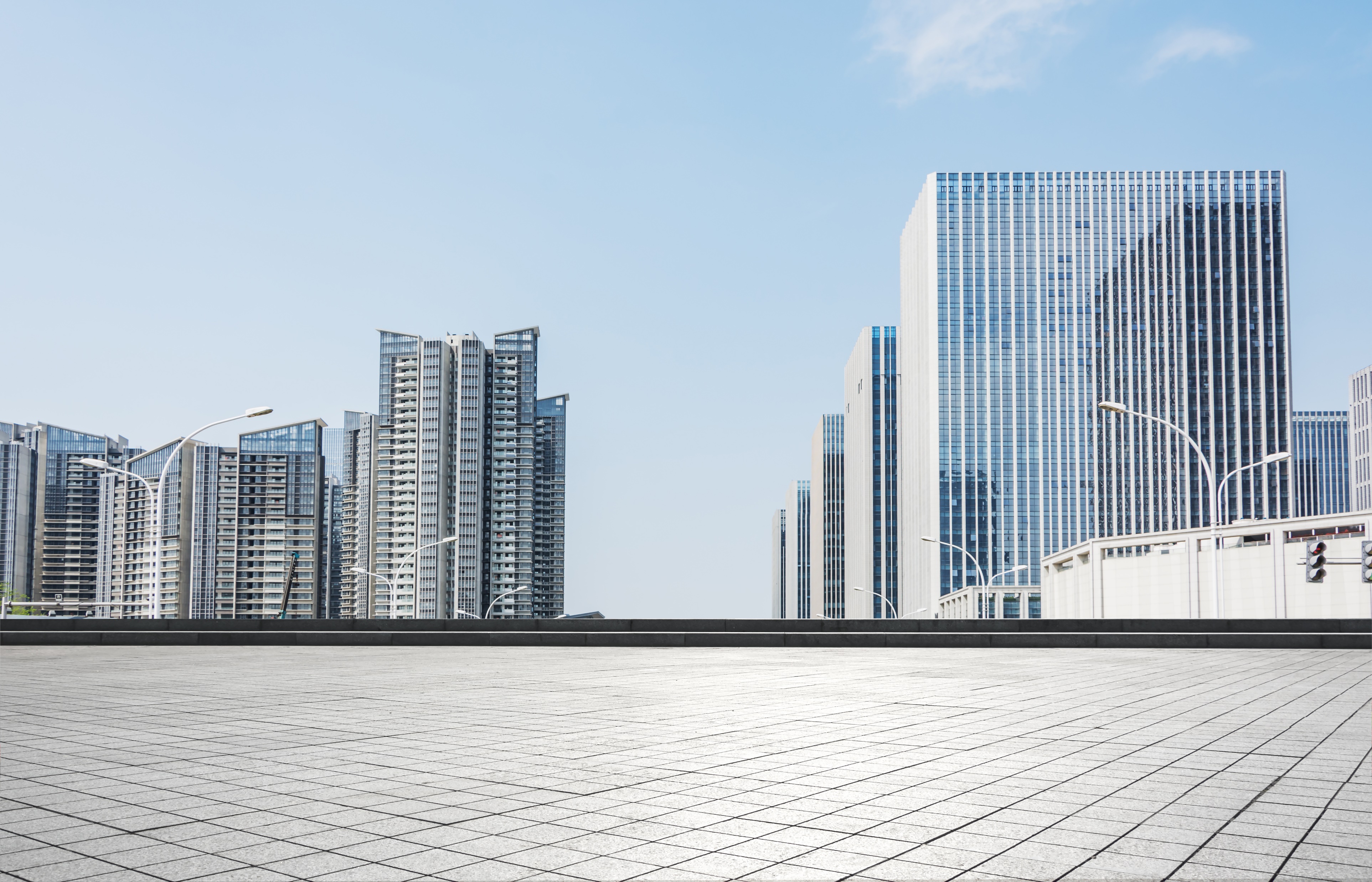 20XX年，在思想工作上取得了一定的成就。请在这里用一段简单而形象的话，概括出本项目的概念、市场的发展情况、前景等内容。用来作为项目的背景，也可以给受众一个思维导入的过程，让人更容易明白是怎么回事，了解你的意图。当然，如觉得没有必要，可以删掉本页。此处添加详细文本描述，建议与标题相关并符合整体语言风格，语言描述尽量简洁生动。尽量将每页幻灯片的字数控制在  200字以内，据统计每页幻灯片的最好控制在5分钟之内。
输入标题
输入标题
请在此输入有关于工作回顾的相关说明，以便于观众更好的理解，输入文字时可以直接复制，粘贴时请选择右键只保留文本。
请在此输入有关于工作回顾的相关说明，以便于观众更好的理解，输入文字时可以直接复制，粘贴时请选择右键只保留文本。
关键词01
关键词02
请在此输入有关于工作回顾的相关说明，以便于观众更好的理解，
输入文字时可以直接复制，粘贴时请选择右键只保留文本。
添加标题内容
请在此输入有关于工作回顾的相关说明，以便于观众更好的理解，输入文字时可以直接复制，粘贴时请选择右键只保留文本。
添加标题内容
请在此输入有关于工作回顾的相关说明，以便于观众更好的理解，输入文字时可以直接复制，粘贴时请选择右键只保留文本。
输入标题
请在此输入有关于工作回顾的相关说明，以便于观众更好的理解，输入文字时可以直接复制，粘贴时请选择右键只保留文本。
关键词01
输入标题
输入标题
请在此输入有关于工作回顾的相关说明，以便于观众更好的理解，输入文字时可以直接复制，粘贴时请选择右键只保留文本。
请在此输入有关于工作回顾的相关说明，以便于观众更好的理解，输入文字时可以直接复制，粘贴时请选择右键只保留文本。
关键词02
关键词03
输入标题
输入标题
请在此输入有关于工作回顾的相关说明，以便于观众更好的理解，输入文字时可以直接复制，粘贴时请选择右键只保留文本。
请在此输入有关于工作回顾的相关说明，以便于观众更好的理解，输入文字时可以直接复制，粘贴时请选择右键只保留文本。
输入标题
输入标题
请在此输入有关于工作回顾的相关说明，以便于观众更好的理解，输入文字时可以直接复制，粘贴时请选择右键只保留文本。
请在此输入有关于工作回顾的相关说明，以便于观众更好的理解，输入文字时可以直接复制，粘贴时请选择右键只保留文本。
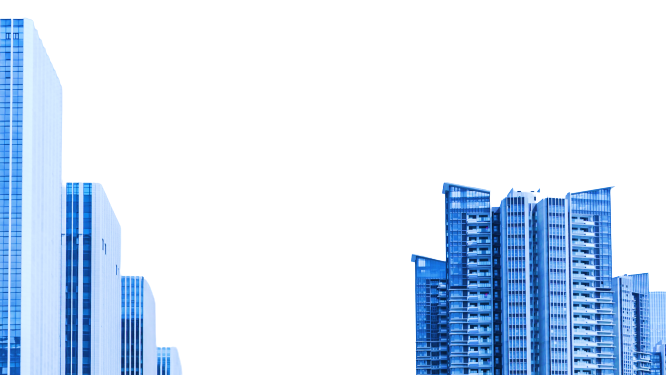 Part  02
工作亮点总结
HIGHLIGHTS AND DEFICIENCIES OF THE WORK
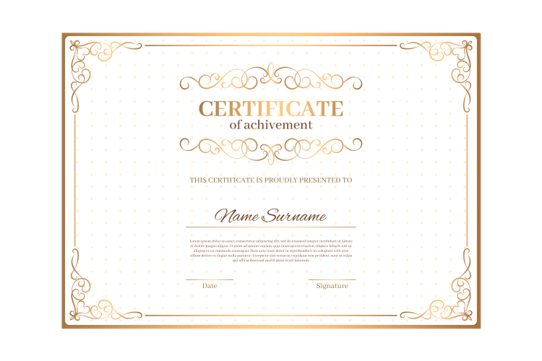 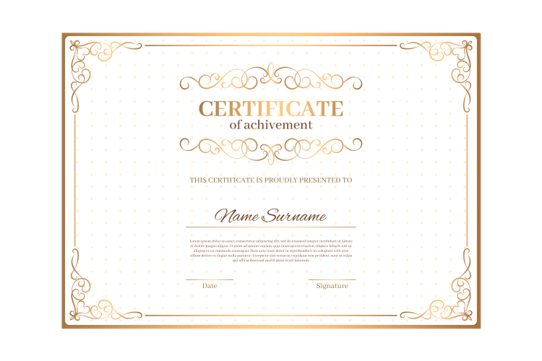 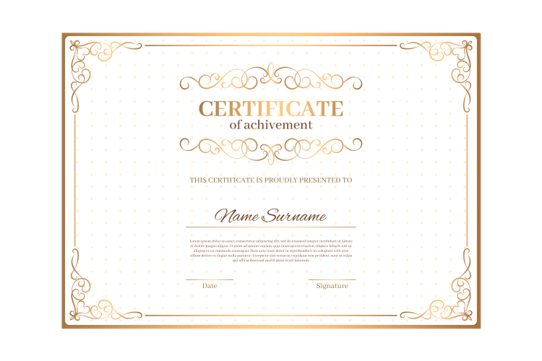 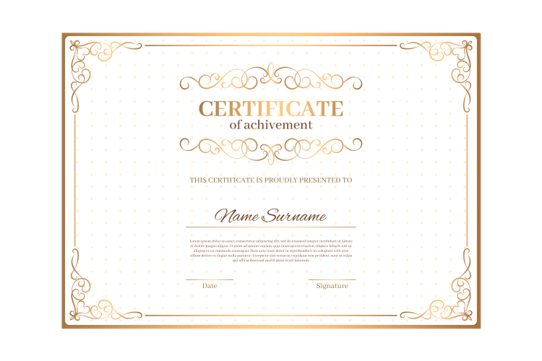 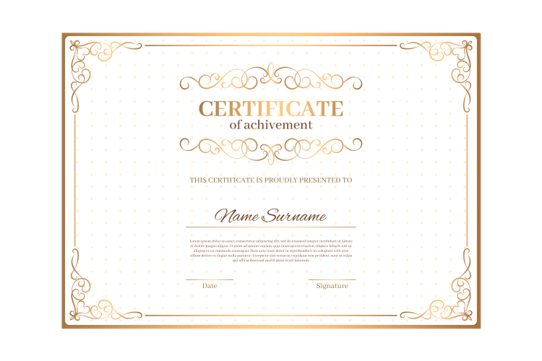 01
02
03
04
填写段落标题
填写段落标题
填写段落标题
填写段落标题
请在此输入有关于工作亮点的相关说明，以便于观众更好的理解，输入文字时可以直接复制，粘贴时请选择右键只保留文本。
请在此输入有关于工作亮点的相关说明，以便于观众更好的理解，输入文字时可以直接复制，粘贴时请选择右键只保留文本。
请在此输入有关于工作亮点的相关说明，以便于观众更好的理解，输入文字时可以直接复制，粘贴时请选择右键只保留文本。
请在此输入有关于工作亮点的相关说明，以便于观众更好的理解，输入文字时可以直接复制，粘贴时请选择右键只保留文本。
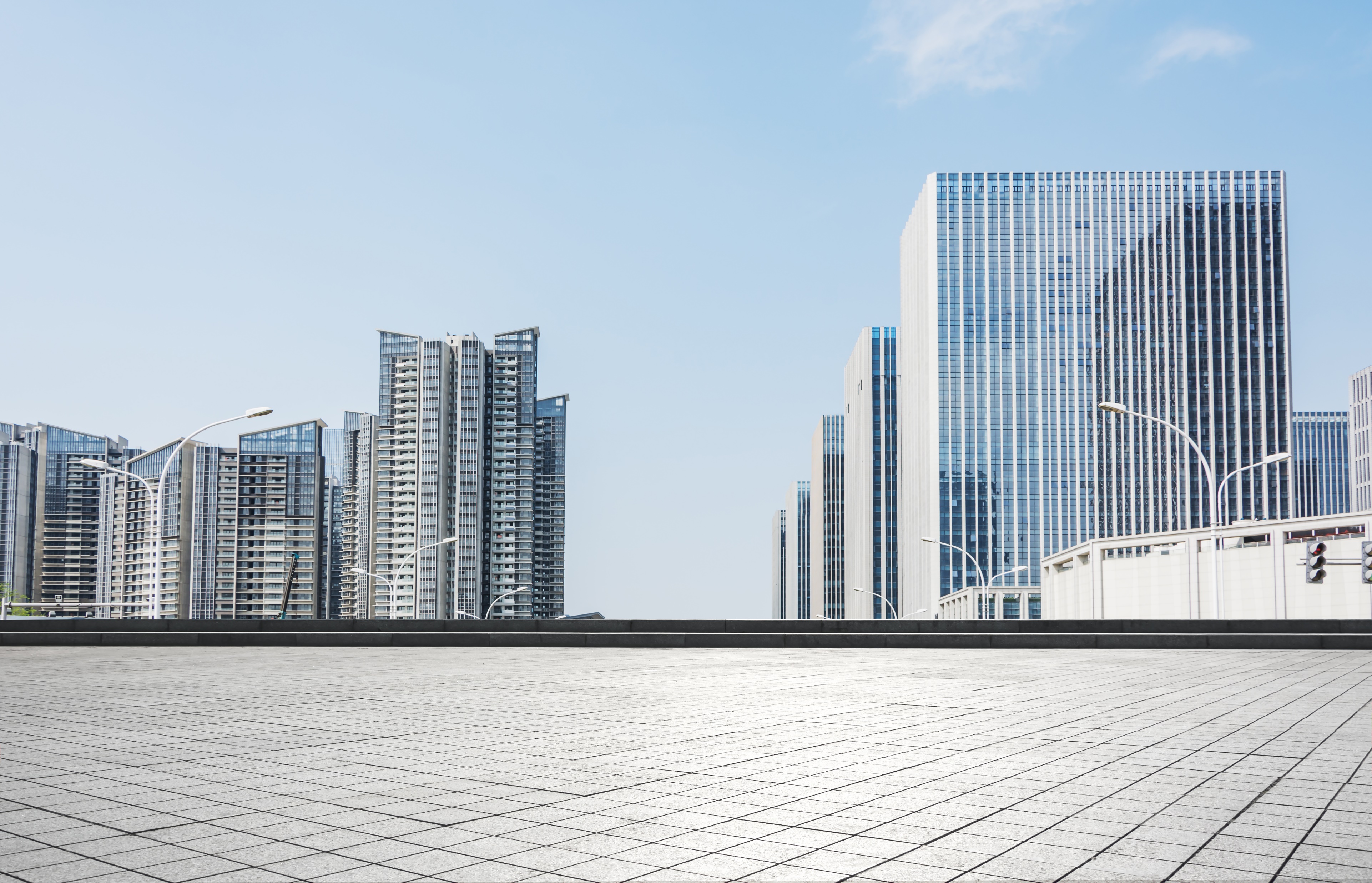 填写段落标题
请在此输入有关于工作亮点的相关说明，以便于观众更好的理解，输入文字时可以直接复制，粘贴时请选择右键只保留文本。
填写段落标题
请在此输入有关于工作亮点的相关说明，以便于观众更好的理解，输入文字时可以直接复制，粘贴时请选择右键只保留文本。
填写段落标题
请在此输入有关于工作亮点的相关说明，以便于观众更好的理解，输入文字时可以直接复制，粘贴时请选择右键只保留文本。
填写段落标题
请在此输入有关于工作亮点的相关说明，以便于观众更好的理解，输入文字时可以直接复制，粘贴时请选择右键只保留文本。
主要成绩
请在此输入有关于工作亮点的相关说明，以便于观众更好的理解，输入文字时可以直接复制，粘贴时请选择右键只保留文本。
请在此输入有关于工作亮点的相关说明，以便于观众更好的理解，输入文字时可以直接复制，粘贴时请选择右键只保留文本。
1
请在此输入有关于工作亮点的相关说明，以便于观众更好的理解，输入文字时可以直接复制，粘贴时请选择右键只保留文本。
2
工作亮点
工作亮点
01
请在此输入有关于工作亮点的相关说明，以便于观众更好的理解，输入文字时可以直接复制，粘贴时请选择右键只保留文本。
请在此输入有关于工作亮点的相关说明，以便于观众更好的理解，输入文字时可以直接复制，粘贴时请选择右键只保留文本。
02
03
工作亮点
工作亮点
04
请在此输入有关于工作亮点的相关说明，以便于观众更好的理解，输入文字时可以直接复制，粘贴时请选择右键只保留文本。
请在此输入有关于工作亮点的相关说明，以便于观众更好的理解，输入文字时可以直接复制，粘贴时请选择右键只保留文本。
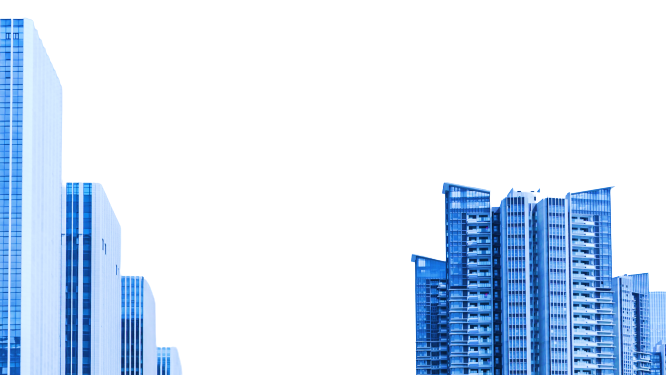 Part  03
工作不足总结
INFFICIENT WORK SUMMARY
工作不足
请在此输入有关于工作不足的相关说明，以便于观众更好的理解，输入文字时可以直接复制，粘贴时请选择右键只保留文本。
工作不足
请在此输入有关于工作不足的相关说明，以便于观众更好的理解，输入文字时可以直接复制，粘贴时请选择右键只保留文本。
工作不足
请在此输入有关于工作不足的相关说明，以便于观众更好的理解，输入文字时可以直接复制，粘贴时请选择右键只保留文本。
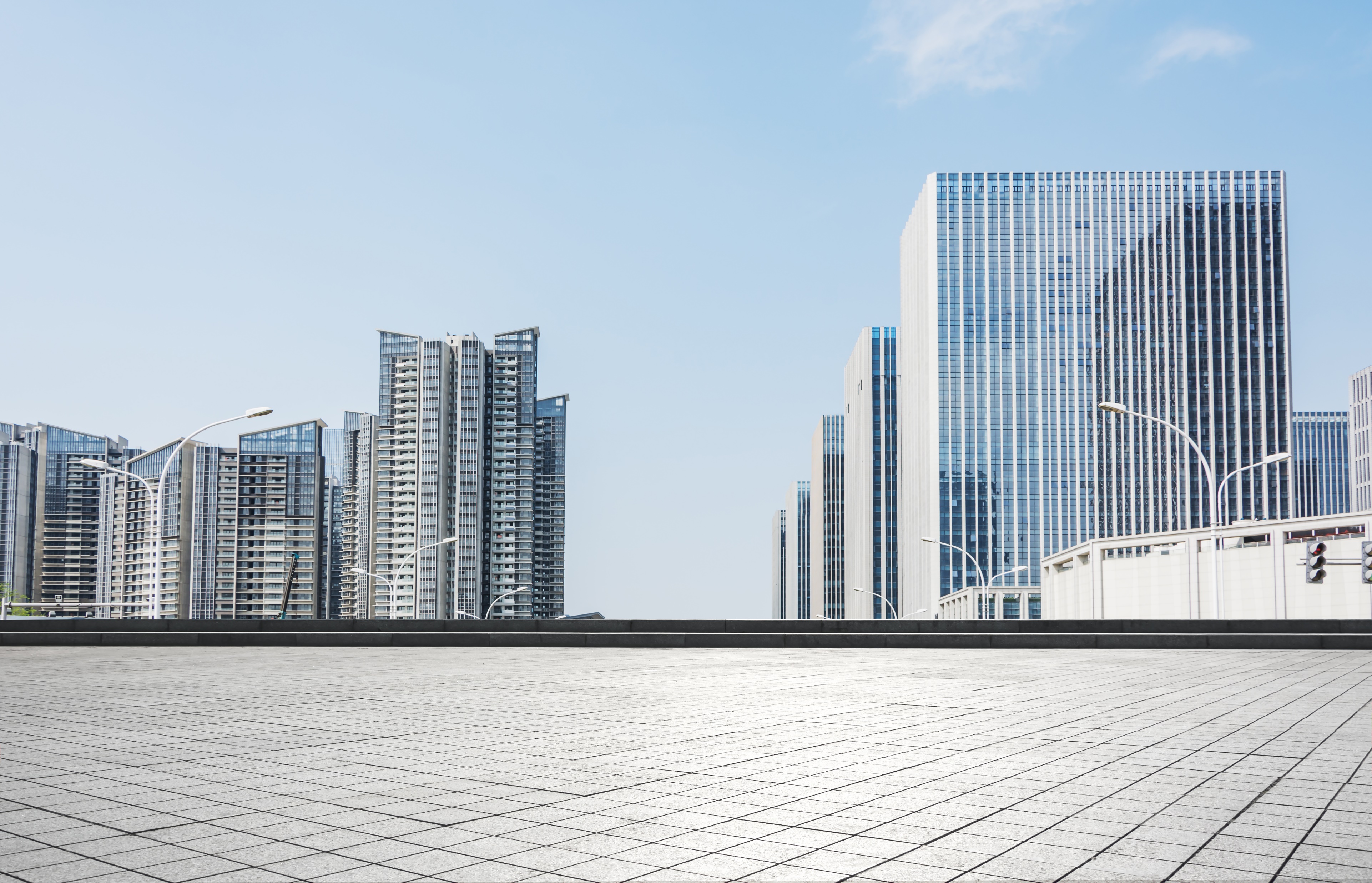 请在此输入有关于工作不足的相关说明，以便于观众更好的理解，输入文字时可以直接复制，粘贴时请选择右键只保留文本。
工作不足
请在此输入有关于工作不足的相关说明，以便于观众更好的理解，输入文字时可以直接复制，粘贴时请选择右键只保留文本。
主要不足
主要不足
主要不足
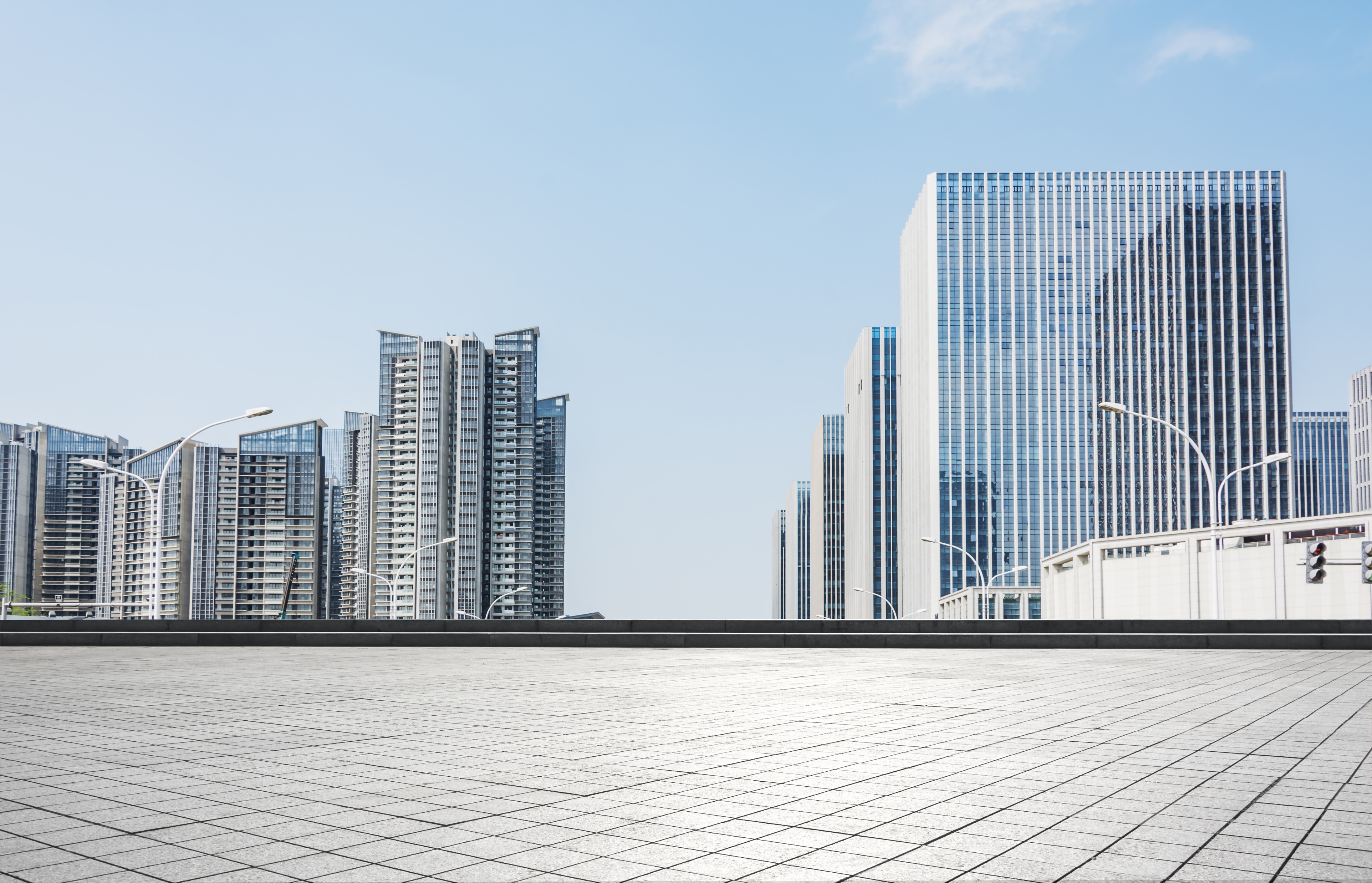 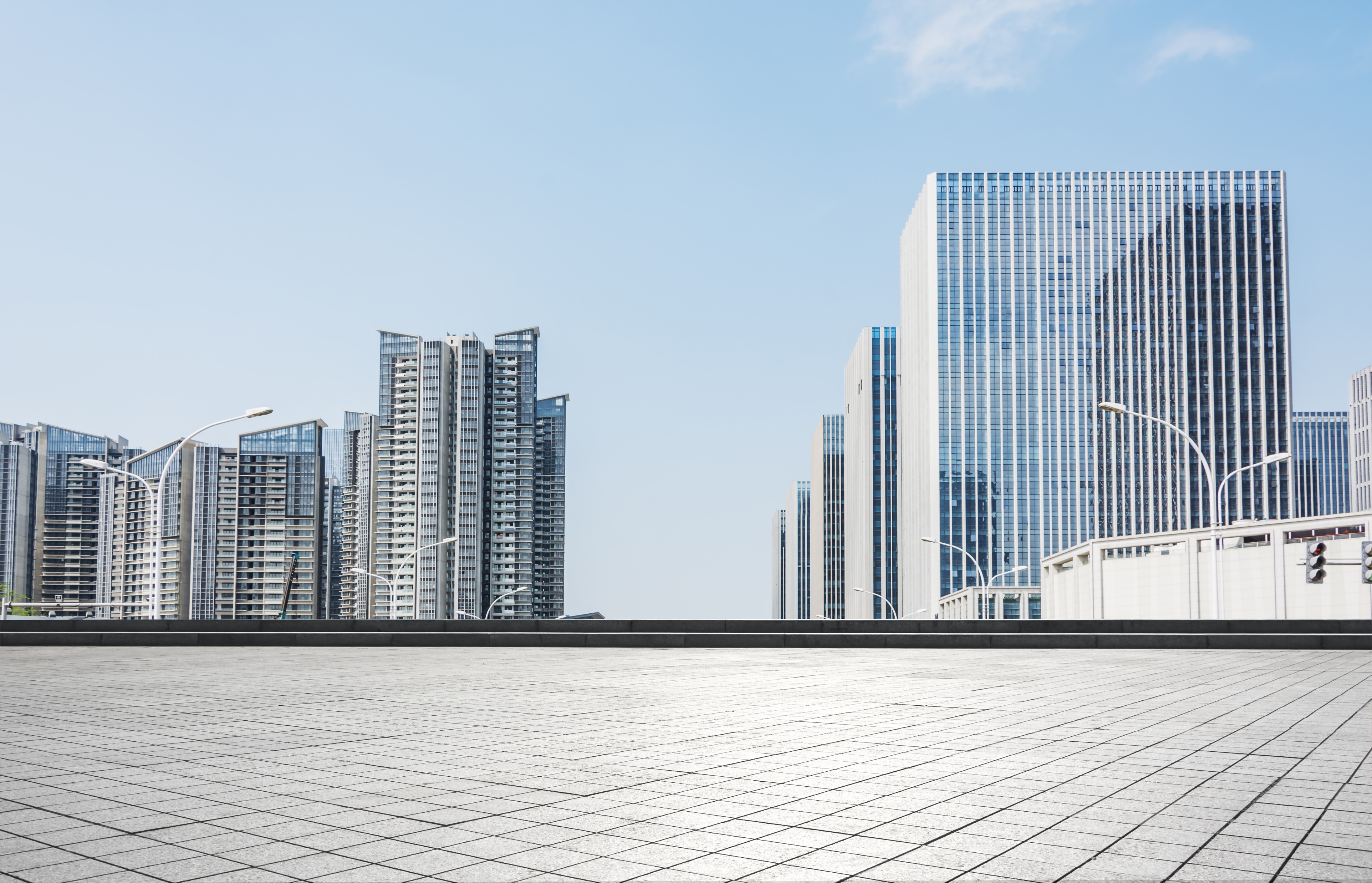 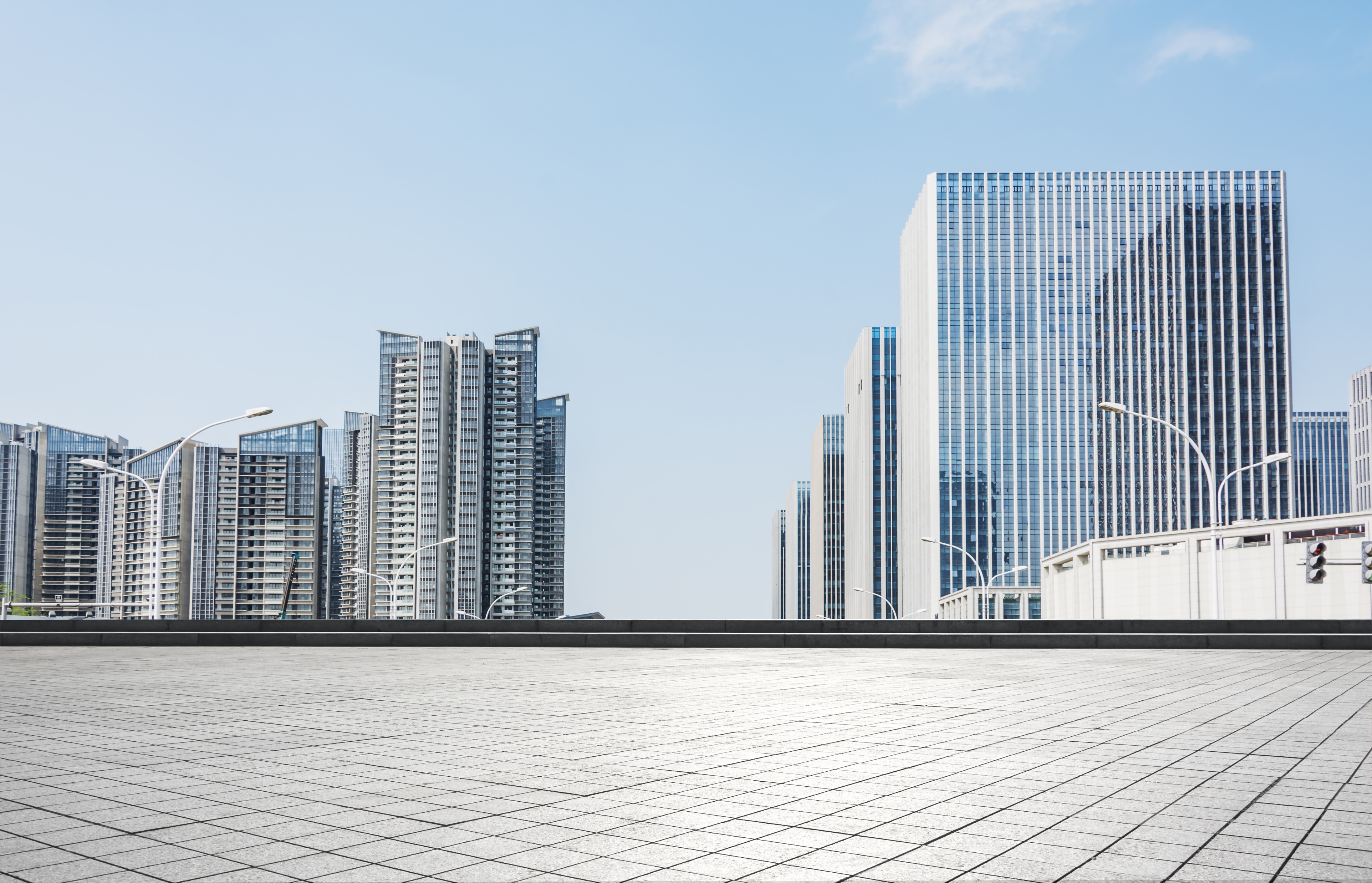 请在此输入有关于工作不足的相关说明，以便于观众更好的理解，输入文字时可以直接复制，粘贴时请选择右键只保留文本。
请在此输入有关于工作不足的相关说明，以便于观众更好的理解，输入文字时可以直接复制，粘贴时请选择右键只保留文本。
请在此输入有关于工作不足的相关说明，以便于观众更好的理解，输入文字时可以直接复制，粘贴时请选择右键只保留文本。
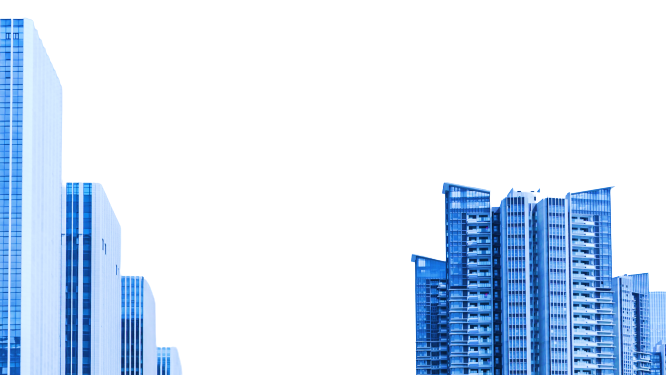 Part  04
明年工作计划
WORK PLAN FOR NEXT YEAR
请在此输入有关于工作计划的相关说明，以便于观众更好的理解，输入文字时可以直接复制，粘贴时请选择右键只保留文本。
01
02
请在此输入有关于工作计划的相关说明，以便于观众更好的理解，输入文字时可以直接复制，粘贴时请选择右键只保留文本。
03
请在此输入有关于工作计划的相关说明，以便于观众更好的理解，输入文字时可以直接复制，粘贴时请选择右键只保留文本。
04
请在此输入有关于工作计划的相关说明，以便于观众更好的理解，输入文字时可以直接复制，粘贴时请选择右键只保留文本。
05
请在此输入有关于工作计划的相关说明，以便于观众更好的理解，输入文字时可以直接复制，粘贴时请选择右键只保留文本。
请在此输入有关于工作计划的相关说明，以便于观众更好的理解，输入文字时可以直接复制，粘贴时请选择右键只保留文本。
06
运营计划
关键词
关键词
请在此输入有关于工作计划的相关说明，以便于观众更好的理解，输入文字时可以直接复制，粘贴时请选择右键只保留文本。
运营计划
关键词
关键词
请在此输入有关于工作计划的相关说明，以便于观众更好的理解，输入文字时可以直接复制，粘贴时请选择右键只保留文本。
工作计划
工作计划
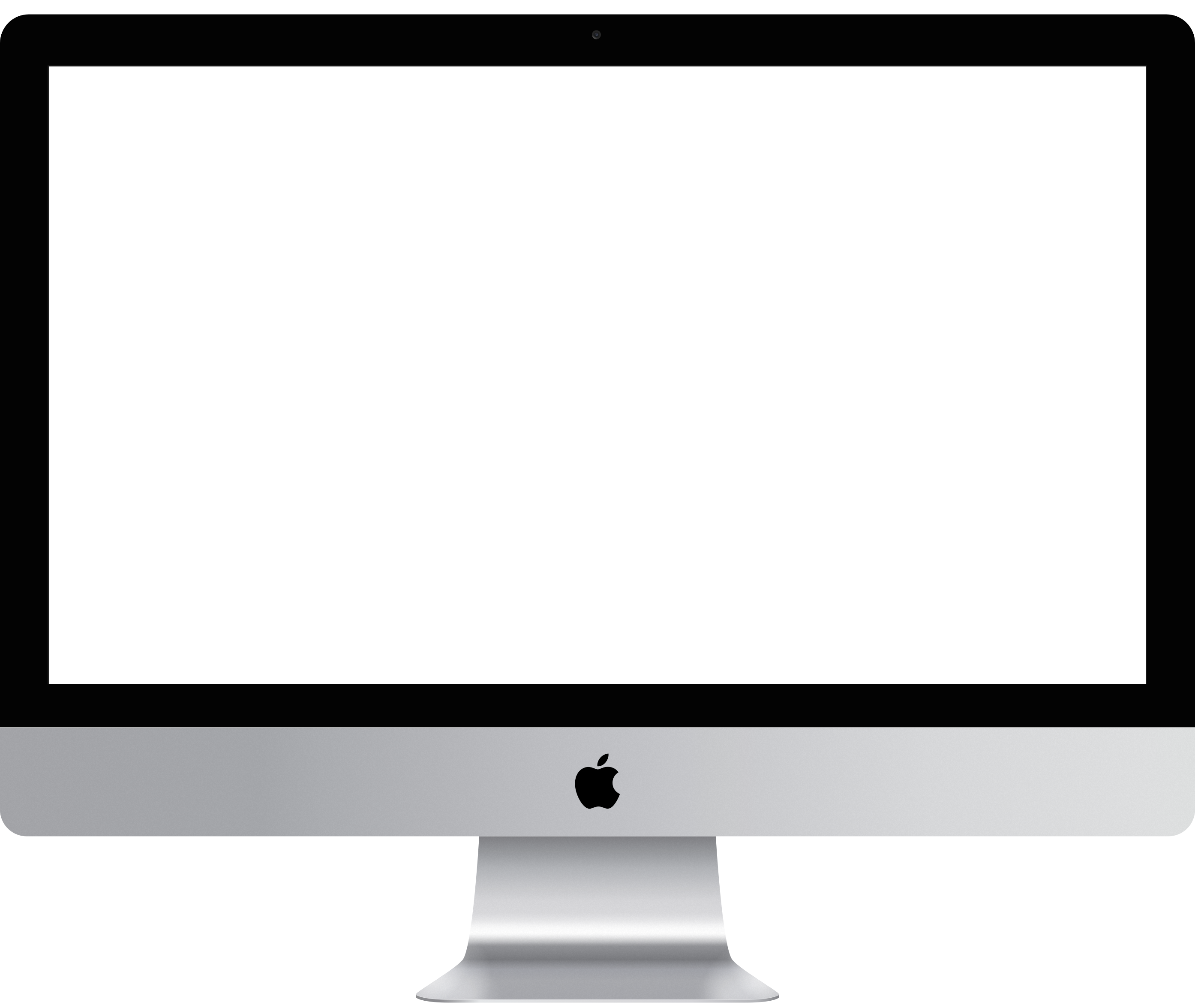 请在此输入有关于工作计划的相关说明，以便于观众更好的理解，输入文字时可以直接复制，粘贴时请选择右键只保留文本。
请在此输入有关于工作计划的相关说明，以便于观众更好的理解，输入文字时可以直接复制，粘贴时请选择右键只保留文本。
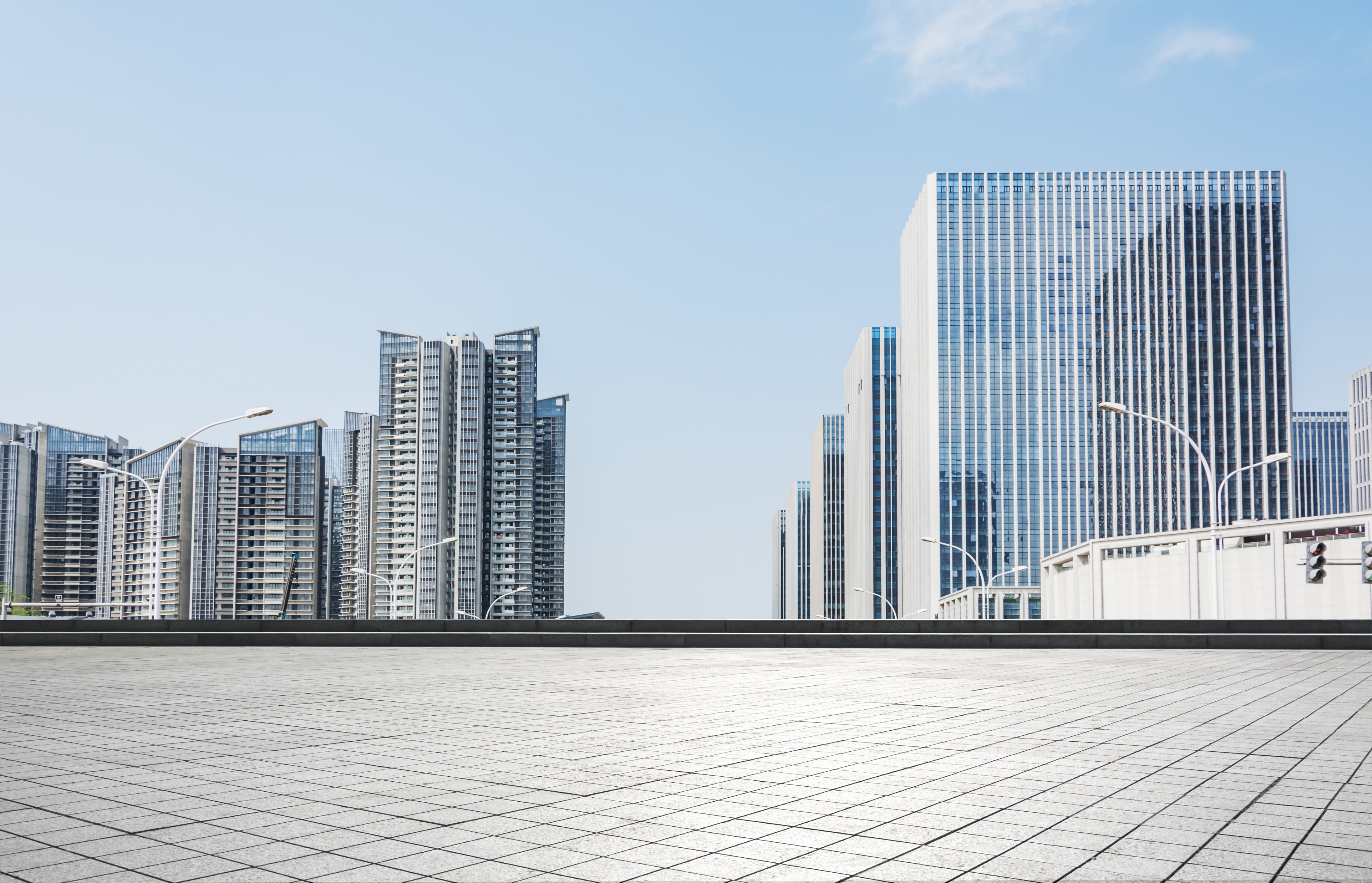 工作计划
工作计划
请在此输入有关于工作计划的相关说明，以便于观众更好的理解，输入文字时可以直接复制，粘贴时请选择右键只保留文本。
请在此输入有关于工作计划的相关说明，以便于观众更好的理解，输入文字时可以直接复制，粘贴时请选择右键只保留文本。
B
运营计划
请在此输入有关于工作计划的相关说明，以便于观众更好的理解，输入文字时可以直接复制，粘贴时请选择右键只保留文本。
运营计划
计划
请在此输入有关于工作计划的相关说明，以便于观众更好的理解，输入文字时可以直接复制，粘贴时请选择右键只保留文本。
A
C
运营计划
请在此输入有关于工作计划的相关说明，以便于观众更好的理解，输入文字时可以直接复制，粘贴时请选择右键只保留文本。
D
运营计划
请在此输入有关于工作计划的相关说明，以便于观众更好的理解，输入文字时可以直接复制，粘贴时请选择右键只保留文本。
2021年
感谢观看,请领导批评指正
THANKS FOR WATCHING, PLEASE LEAD THE CRITICISM
汇报人：OfficePLUS
时间：20XX.12.31